Representing Boolean Functions
Sum-of-products Expansions
1
L Al-zaid                     Math1101
Literal & Minterm
DEFINITION 1
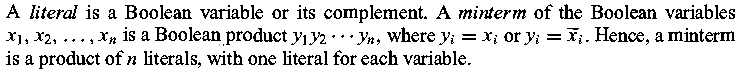 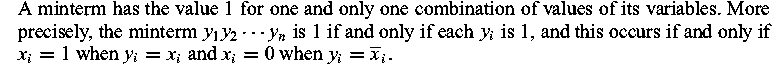 2
L Al-zaid                     Math1101
EXAMPLE 2 
Find a minterm that equals 1
 if x1=x3=0 and x2=x4=x5=1, and equals 0 otherwise
Solution:
3
L Al-zaid                     Math1101
Sum-of-products Expansions
The sum of minterms that represents the function is called the sum-of-products expansion or the disjunctive normal form of the Boolean function.
4
L Al-zaid                     Math1101
EXAMPLE 3


 Solution:
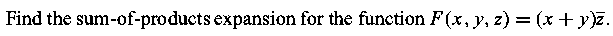 5
L Al-zaid                     Math1101
Second, we can construct the sum-of-products expansion by determining the values of F for all possible values of the variables x, y, and z. These values are found in Table 2.
 The sum-of products expansion of F is the Boolean sum of three minterms corresponding to the three rows of this table that give the value 1 for the function. This gives
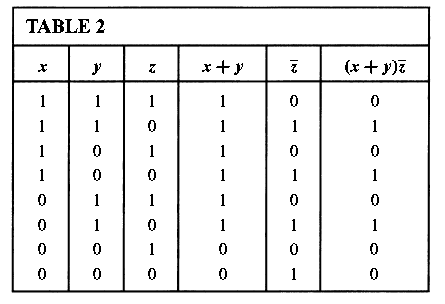 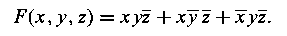 6
L Al-zaid                     Math1101
Functional Completeness
Every Boolean function can be expressed as a Boolean sum of minterms.
 Each minterm is the Boolean product of Boolean variables or their complements.
 This shows that every Boolean function can be represented using the Boolean operators . , +, and -.
 Because every Boolean function can be represented using these operators we say that the set { . , +, - } is functionally complete.
We can eliminate all Boolean sums using the identity

Similarly, we could eliminate all Boolean products using the identity
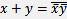 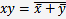 7
L Al-zaid                     Math1101
Homework
Page 760
1(b,c)
2(a,d)
3(a,d)
7(c)
12(a,c)
8
L Al-zaid                     Math1101